Lezione 4: allegare un documento
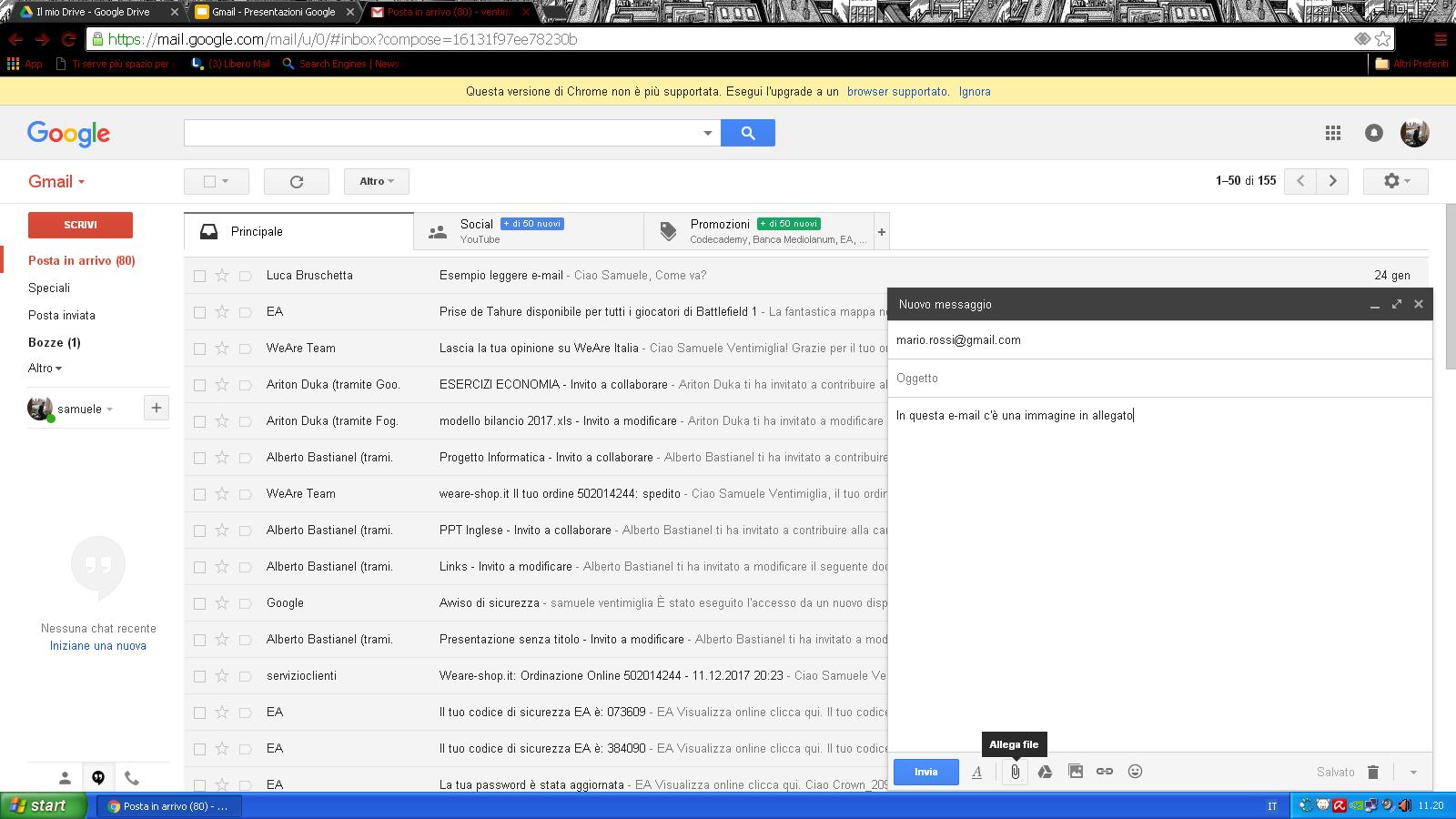 Facendo click sulla graffetta, si potrà allegare un documento, un’immagine, un video o un file di qualsiasi tipo. 
Noi vedremo un esempio di come inserire un’immagine.
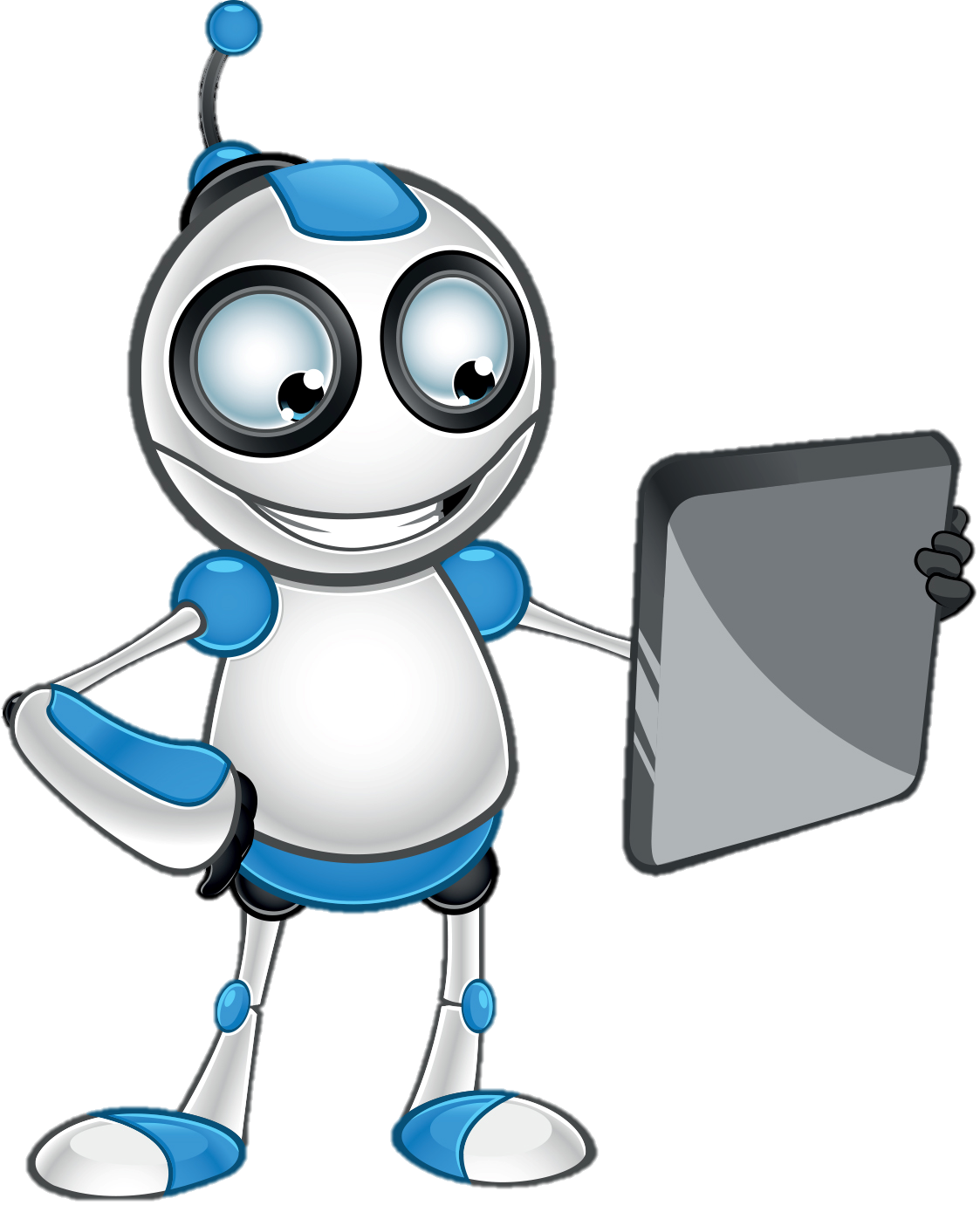 Fare click sulla graffetta per poter inserire un’immagine nell’e-mail
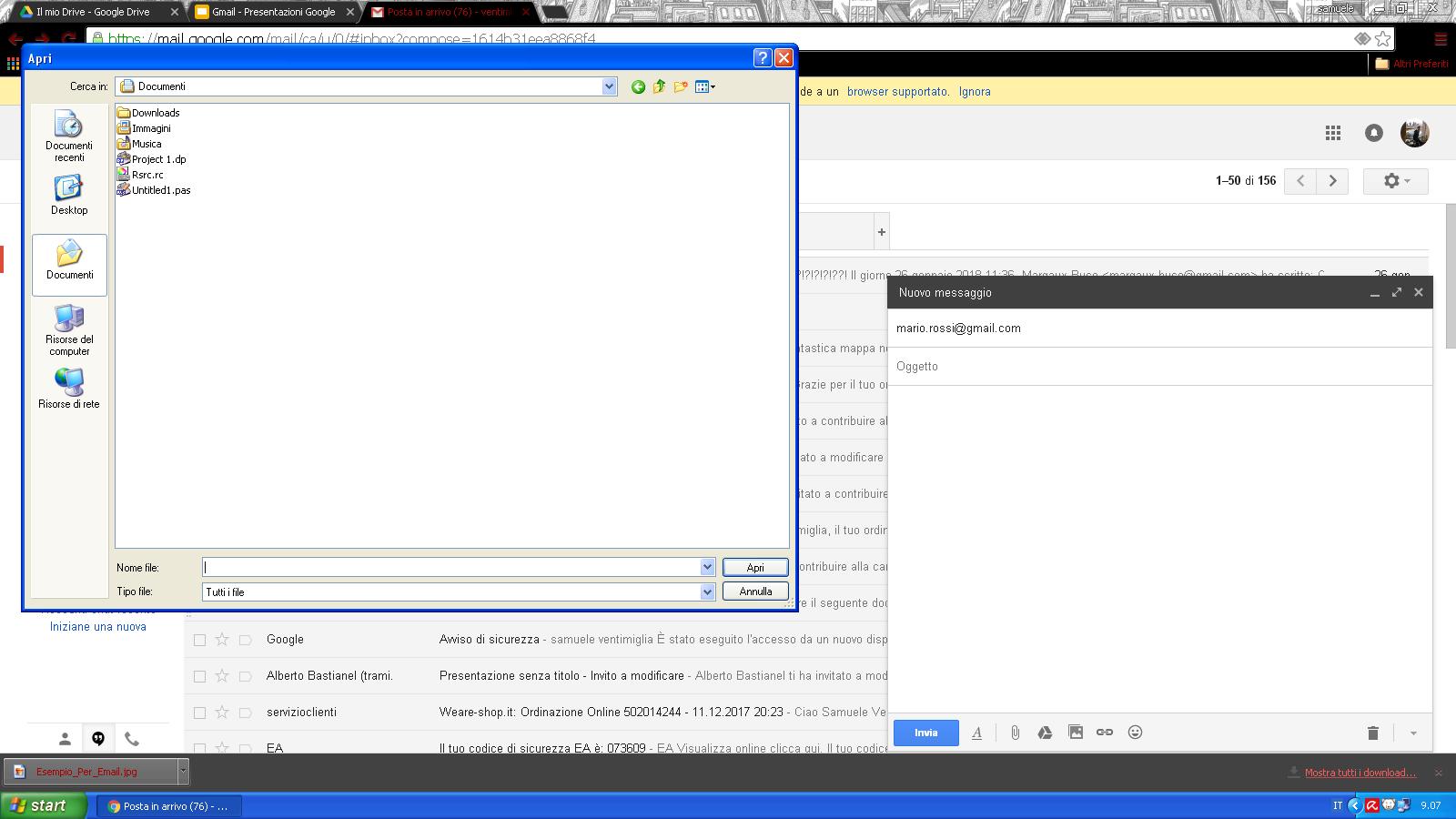 Si aprirà questa schermata, facendo click su documenti troverete varie “cartelle”, all’interno delle quali ci saranno i tipi di documenti da allegare
Fare click sulla cartella immagini
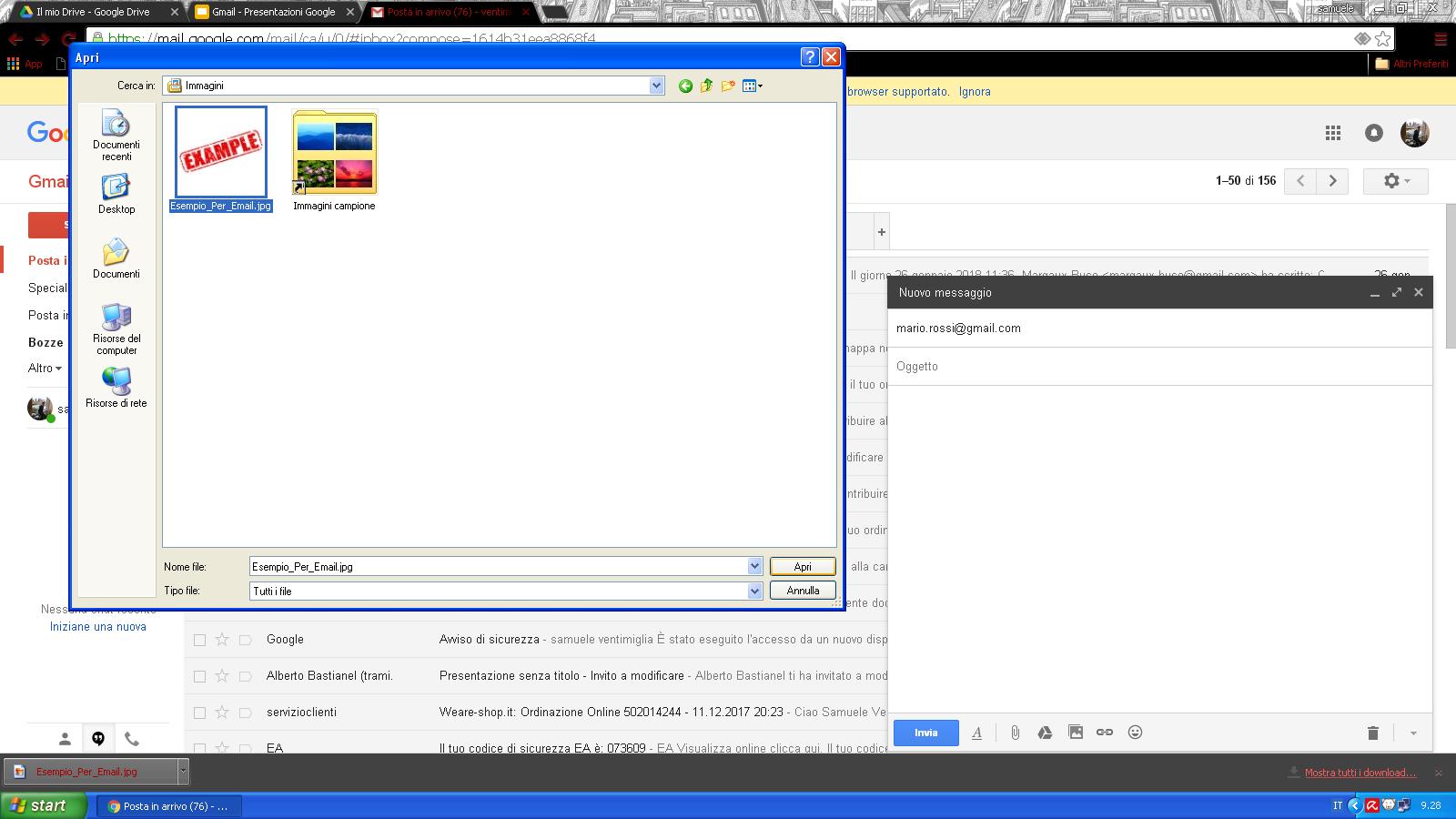 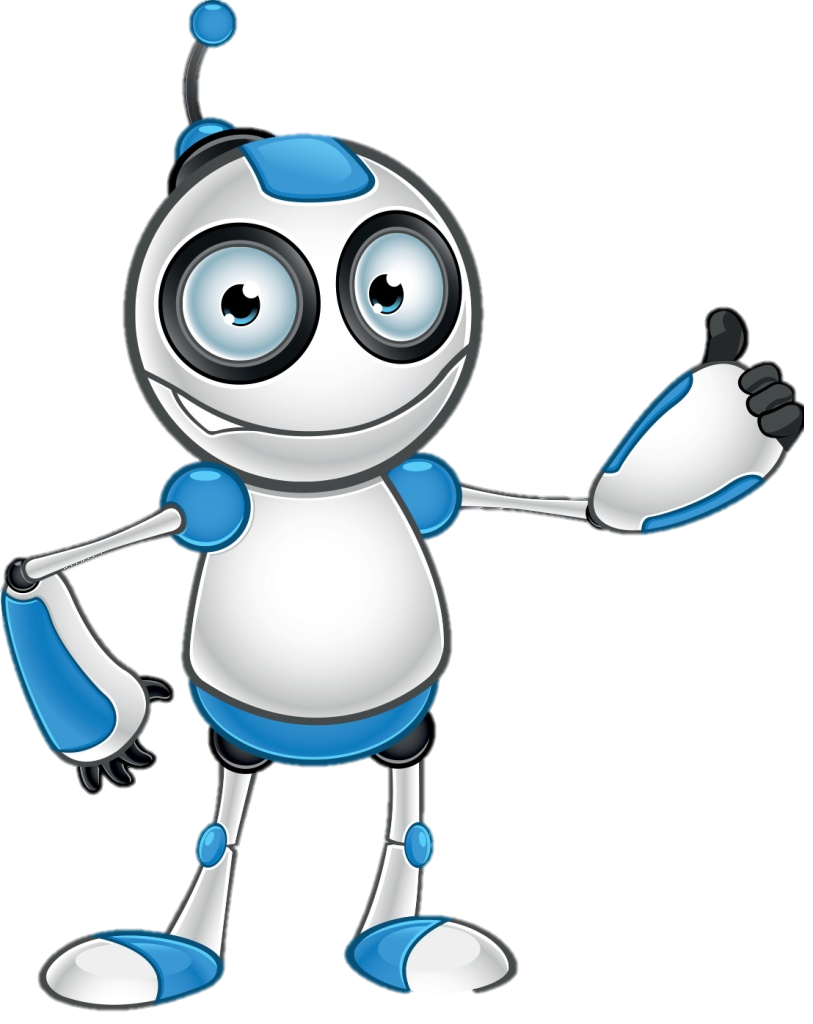 1) Selezionare l’immagine da inserire
2) Fare click su “Apri” per inserirla
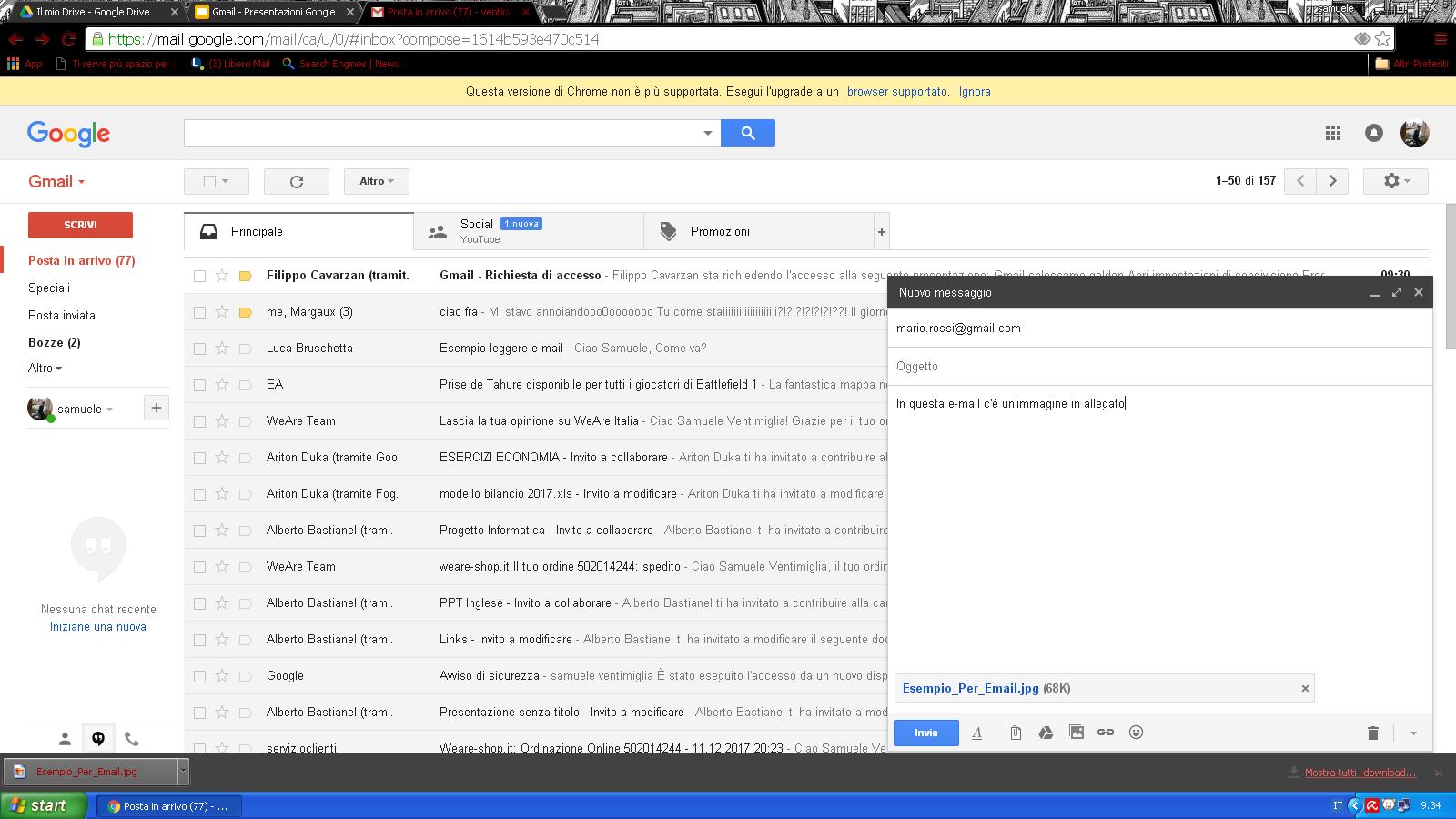 Fare click su “Invia” per spedire l’e-mail
Qui comparirà il nome del file allegato